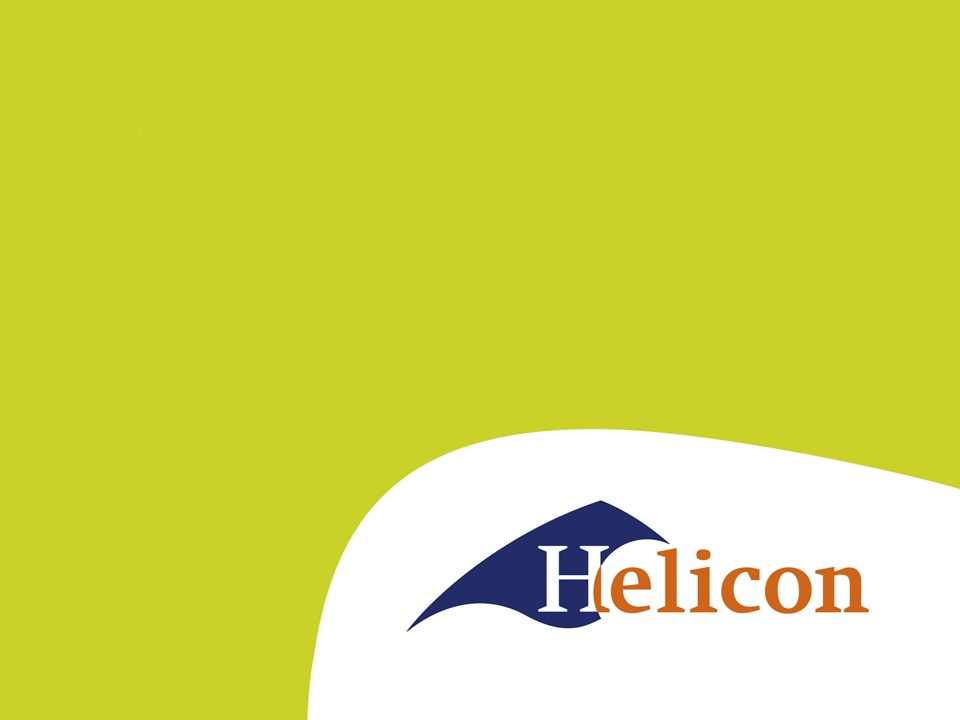 LG41 IBS1.1 Veiligheid
Onderdeel tarief berekenen – les 3
Wat gaan we vandaag doen?
Aanwezigheidsregistratie
Paar controles huiswerk
Herhaling vorige week
Verder met de stof en vragen maken
Kosten trekker
Vaste kosten
Afschrijving
Rentekosten
Onderhoud
Arbeid eigen onderhoud
Reparatie
Banden
Verzekering
Onroerend goed
Algemene kosten

Variabele kosten
Brandstof
Smeermiddelen
Arbeidskosten
Bedrijfsleidingvergoeding

Overig (geen kosten)
Bedrijfsrisico en winstmarge
BTW
Afschrijving
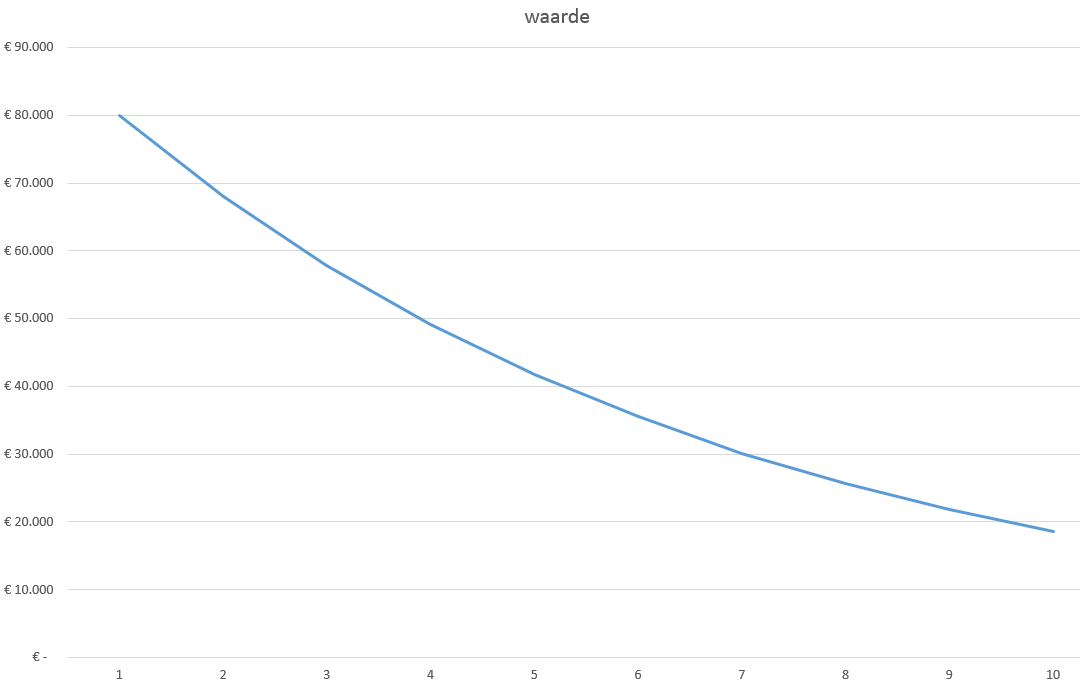 Aanschafwaarde
Vervangingswaarde
Boekwaarde
(economische) levensduur
Gebruiksuren


Je geeft het geld niet uit!
3 manieren van afschrijven
Vervangingswaarde – restwaarde
	Economische levensduur
2. Vast percentage van de vervangingswaarde
3. Vast percentage van de boekwaarde
Bespreken opgaven.
Maak opgave 1 t/m 5
Antwoorden
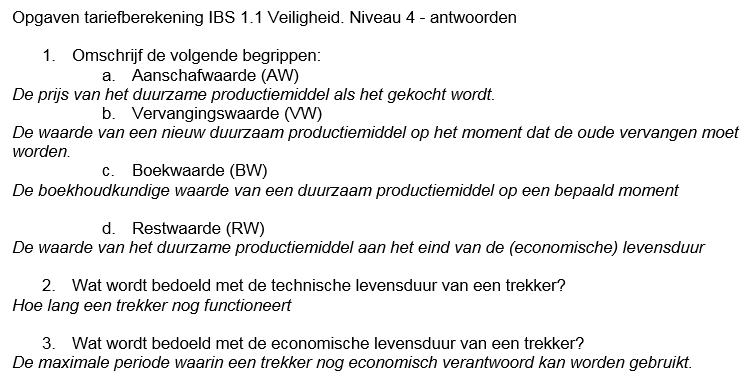 Antwoorden
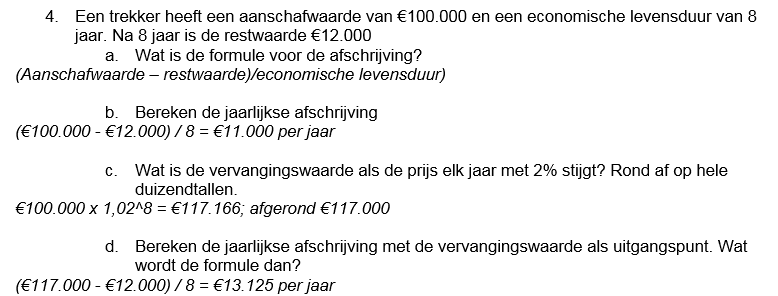 Antwoorden
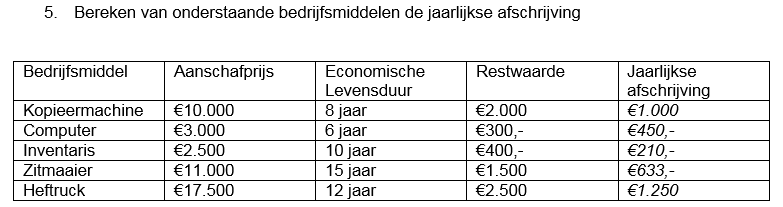 Opdrachten
Maak opdracht 6 t/m 10
Overige kosten
Rentekosten.
Geld lenen kost geld
Eigen geld moet iets opleveren
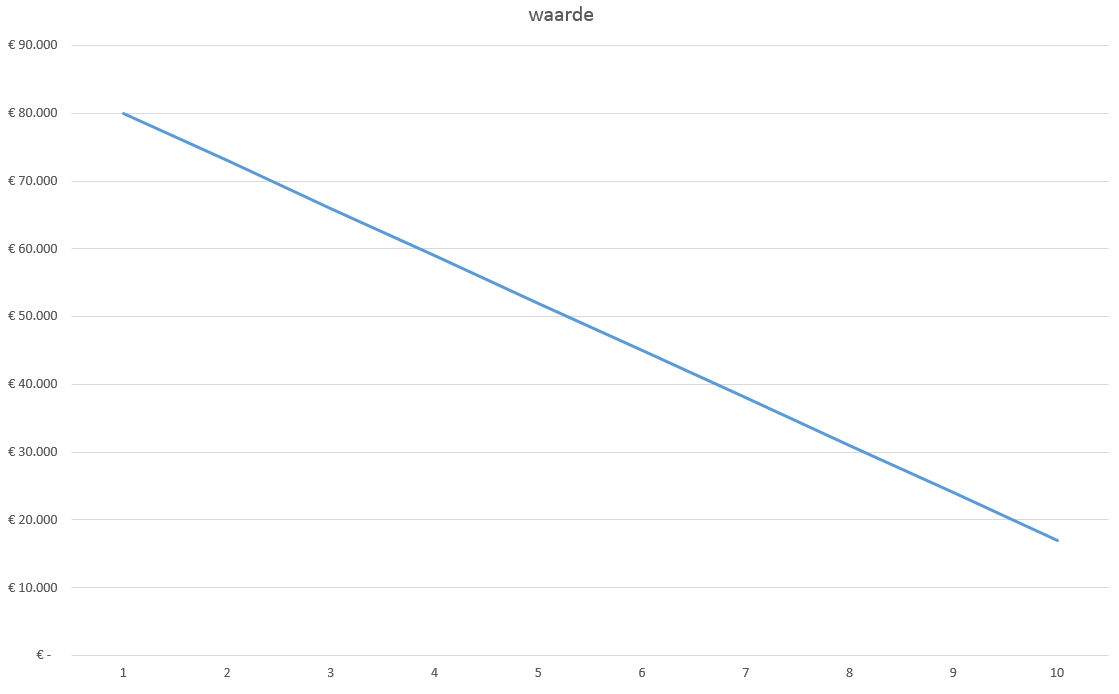 Gemiddelde waarde
Of: gemiddeld geïnvesteerd vermogen

Aanschafprijs + restwaarde
		2
Rentekosten
Aanschafwaarde + Restwaarde     x de rentevoet
                        2
Opdrachten
Maak 11 t/m 15.
Dat was ‘m!
Dagge bedankt zijt, da witte.